每周日至周四 19:30-20:15 火爆开讲
.
经传多赢
短线突击营
经传多赢
短线突击营
2024.12.19
课程日期
罗雪奎
主讲老师
A1120616080001
执业编号
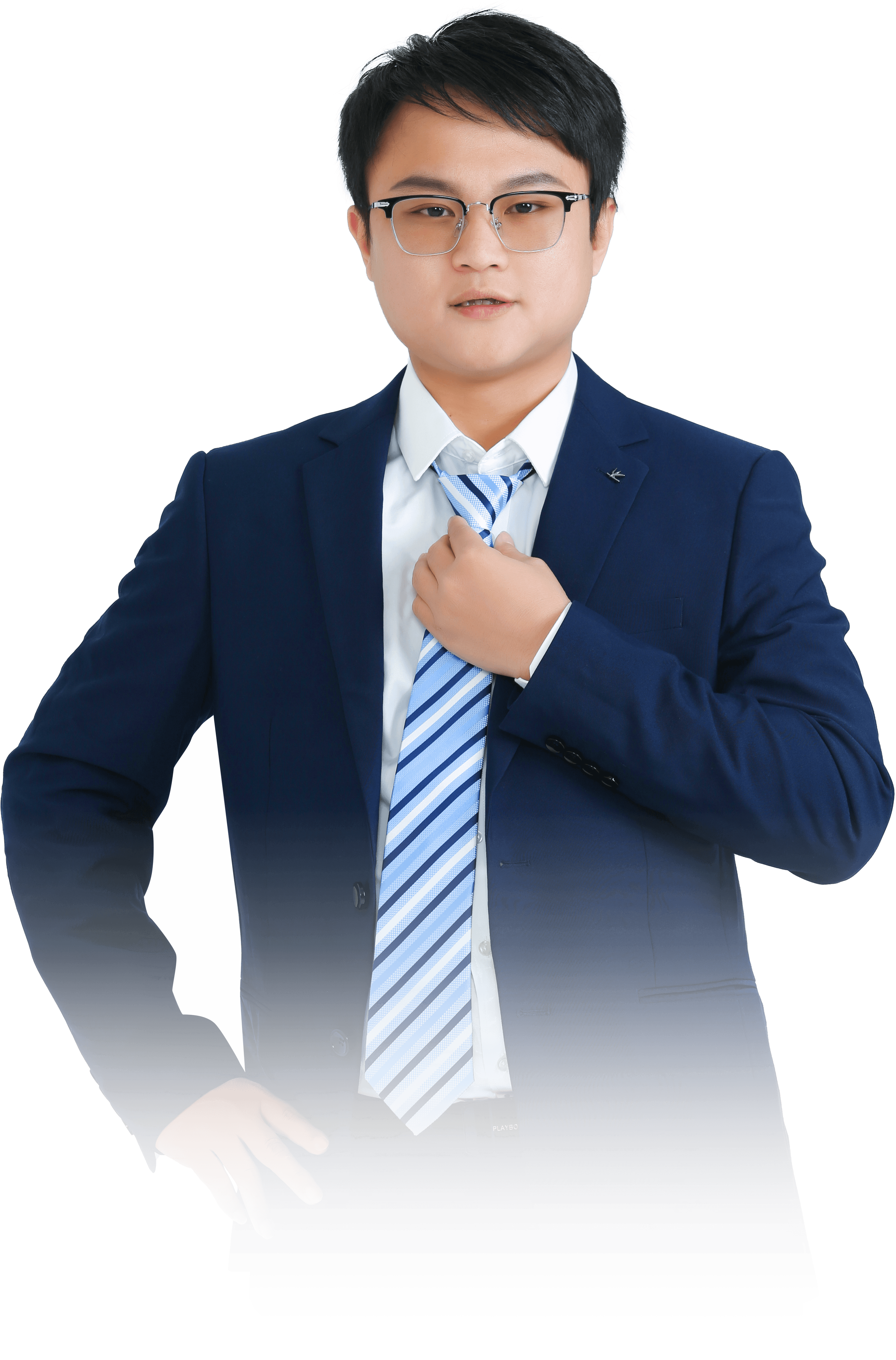 波段金叉反弹
热点轮动加快
中国·广州
PART 01
大  盘
本节课内容大纲
1.大盘金叉寻找有效金叉反弹方向
2.老热点个股的处理方式
3.新热点的异动股池建立
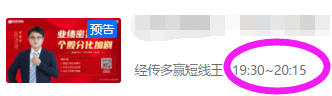 1.大盘：历史压力位
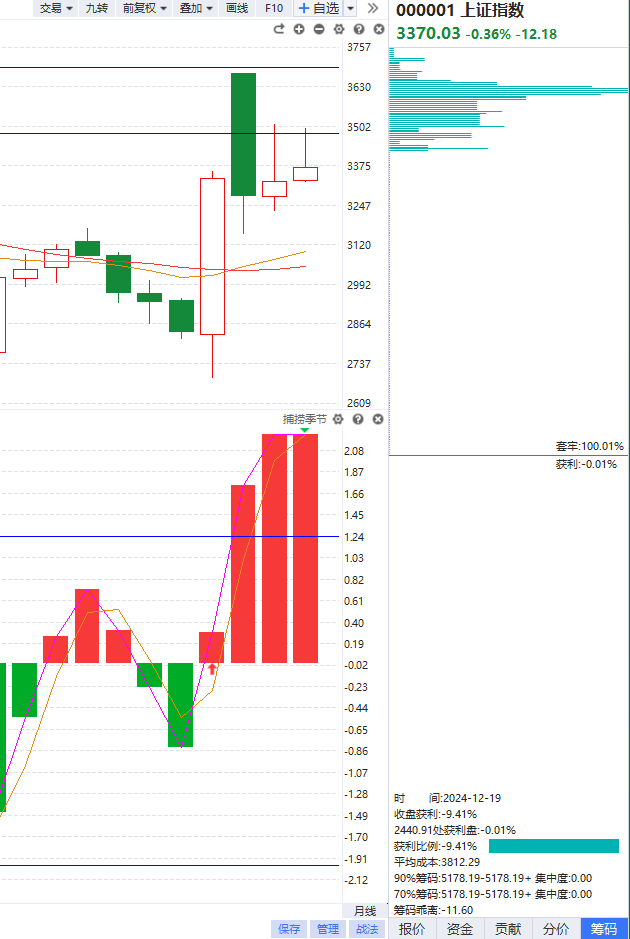 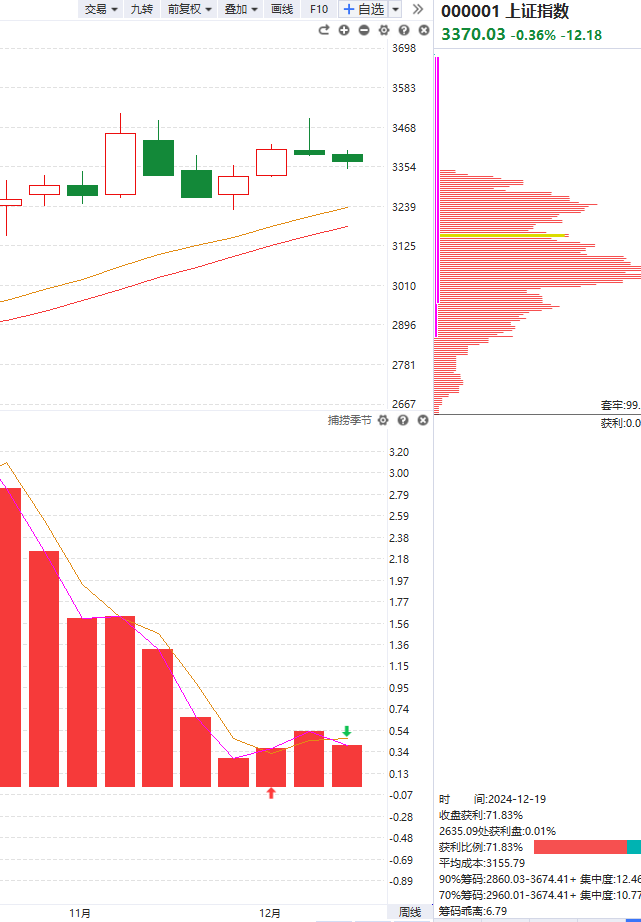 月线死叉
周线死叉
日线金叉

波段反弹收缩仓位为主，规避大周期压力带来的个股承压回落。
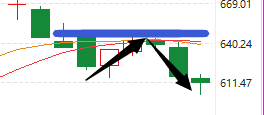 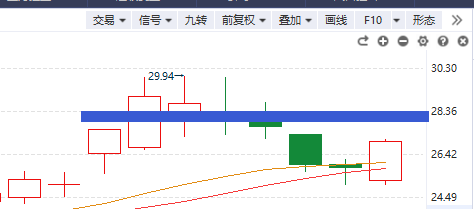 2.平台压力
1.智能辅助线压力
1.大盘强势震荡
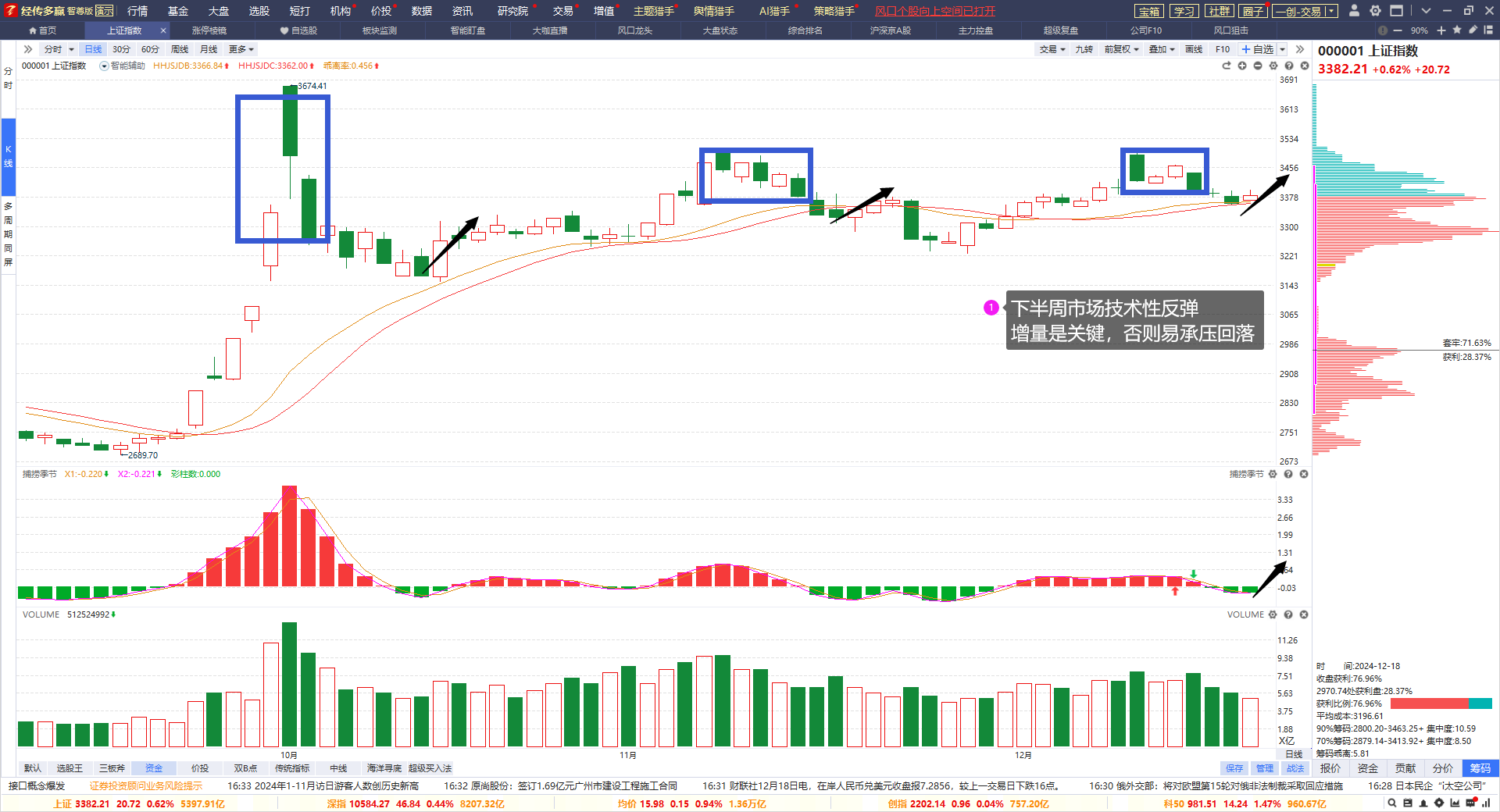 2.老热点：前高+退潮
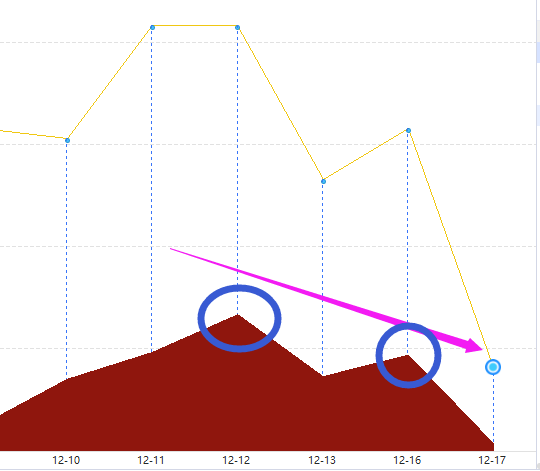 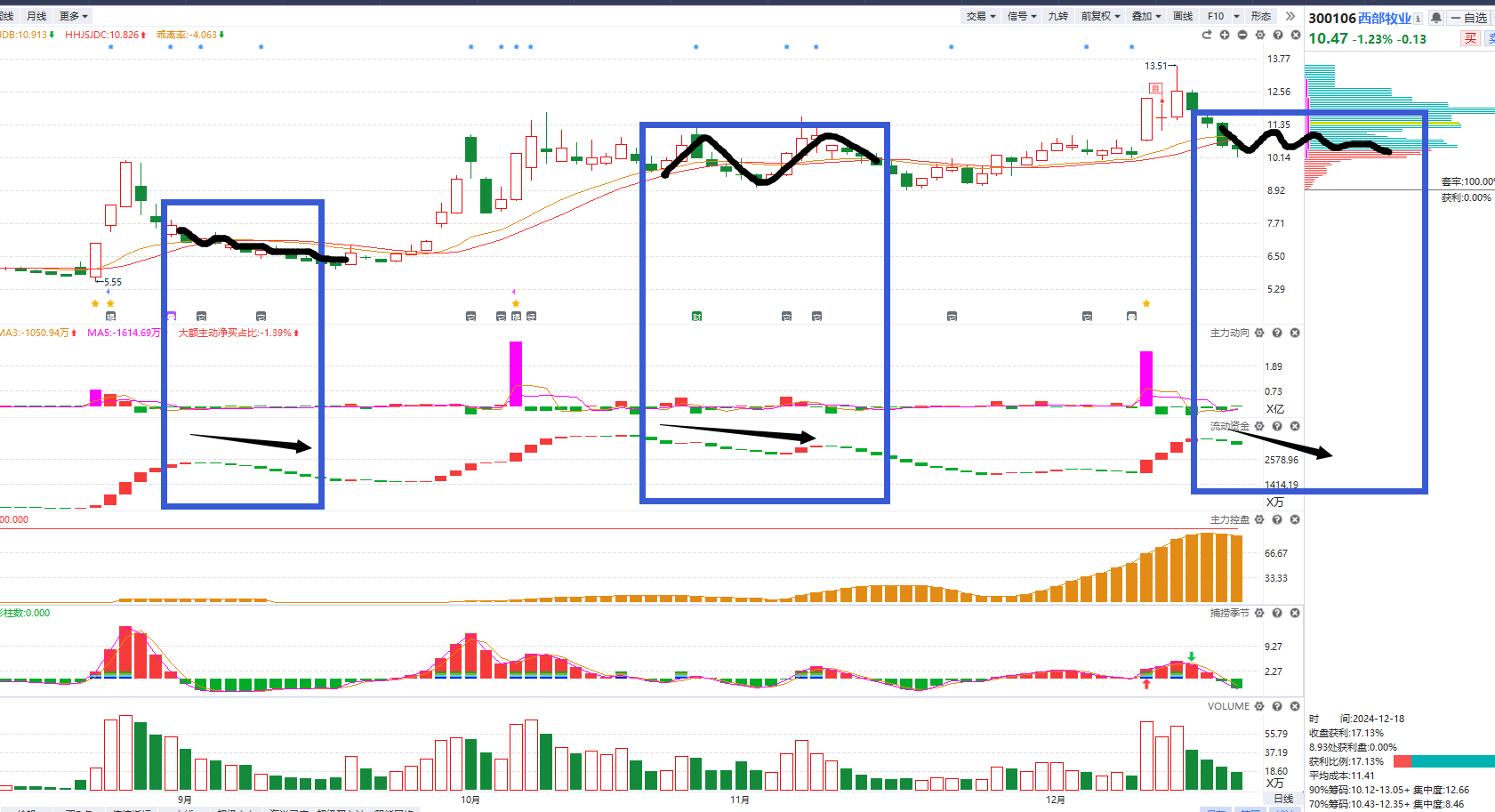 机器人、大消费退潮
个股破智能辅助线资金翻绿进入弱势箱体震荡逢阳线逐渐收缩仓位。
3.错杀和破位
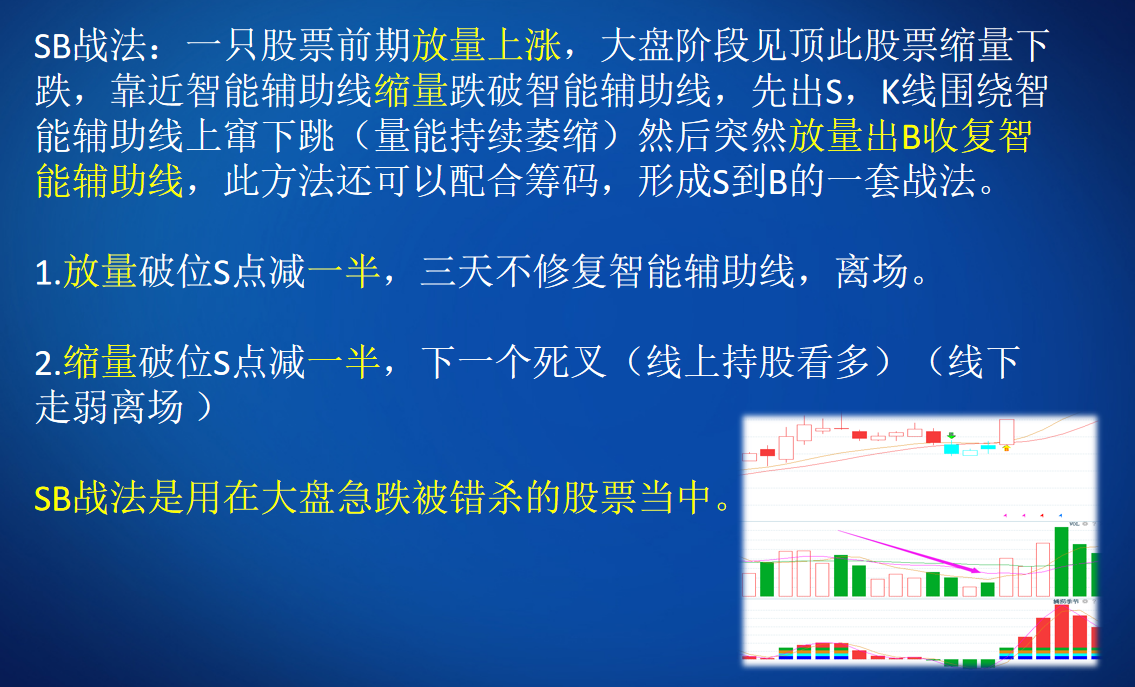 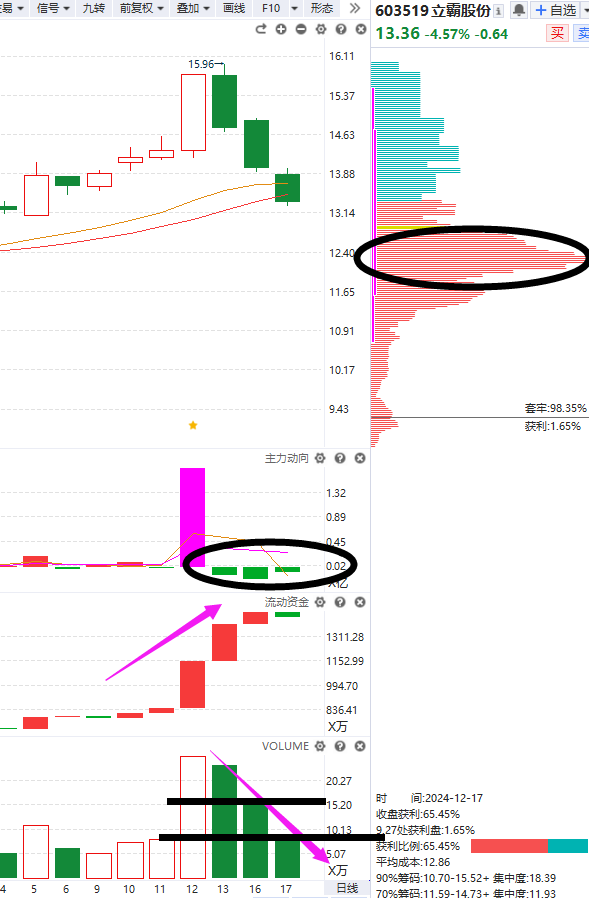 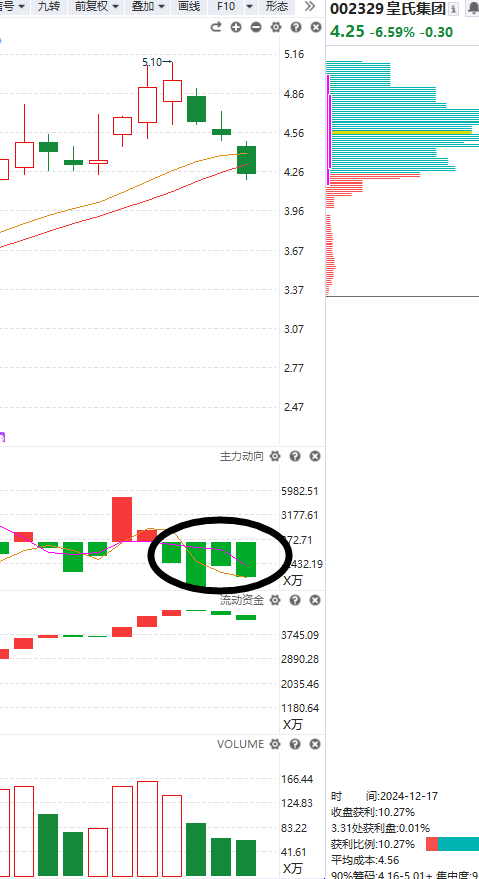 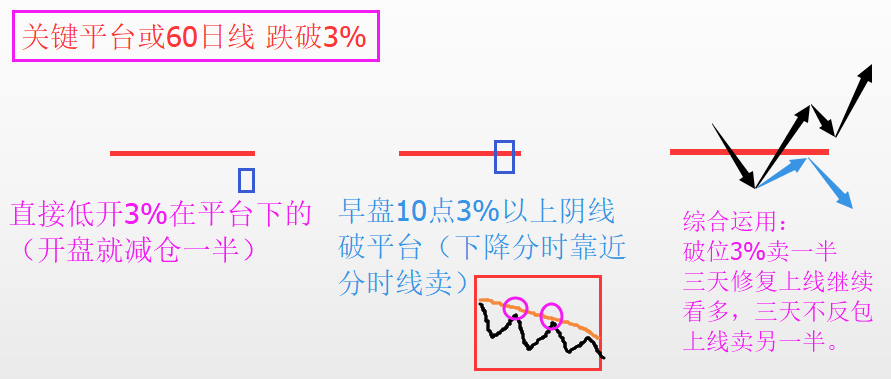 PART 02
盘面看点
2.风口热点（东数西算）
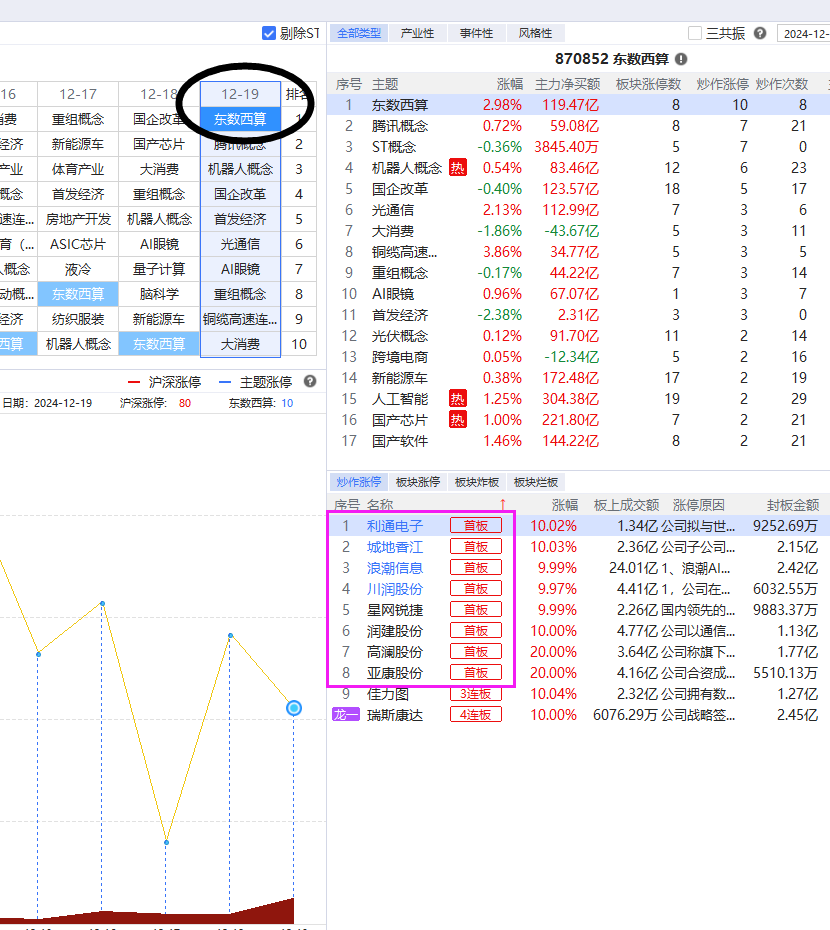 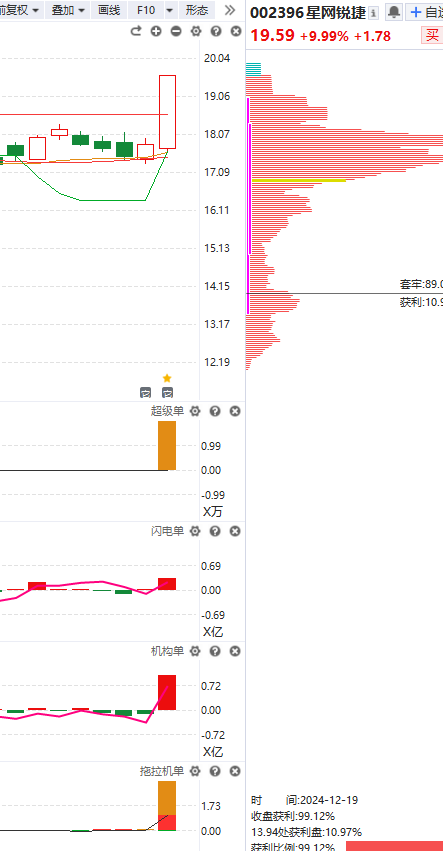 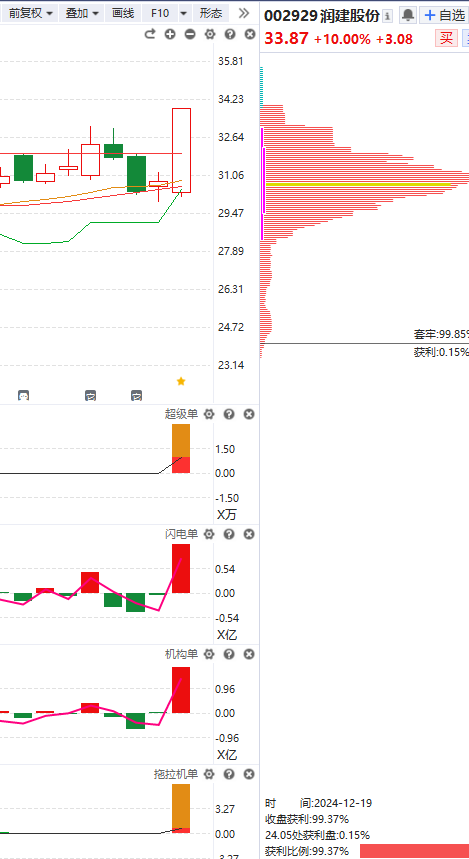 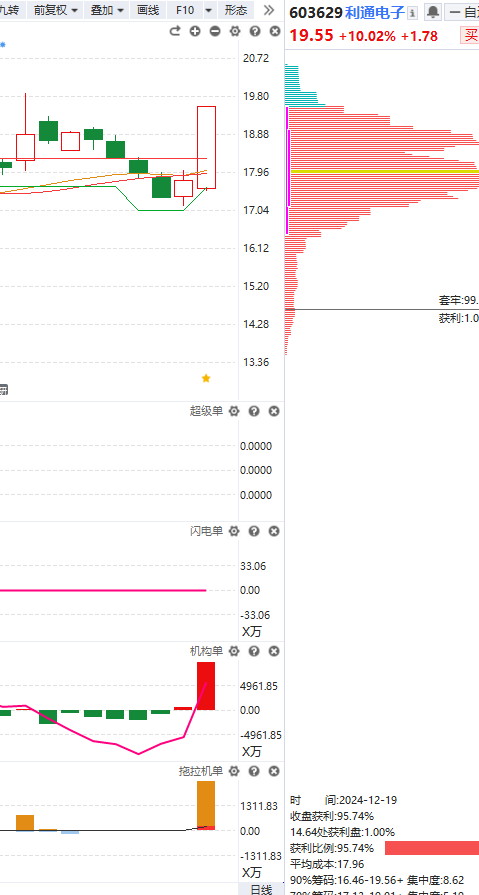 热点+首板+大单+熊线上移
超级买入法、t+3
3.找到有效金叉的板块
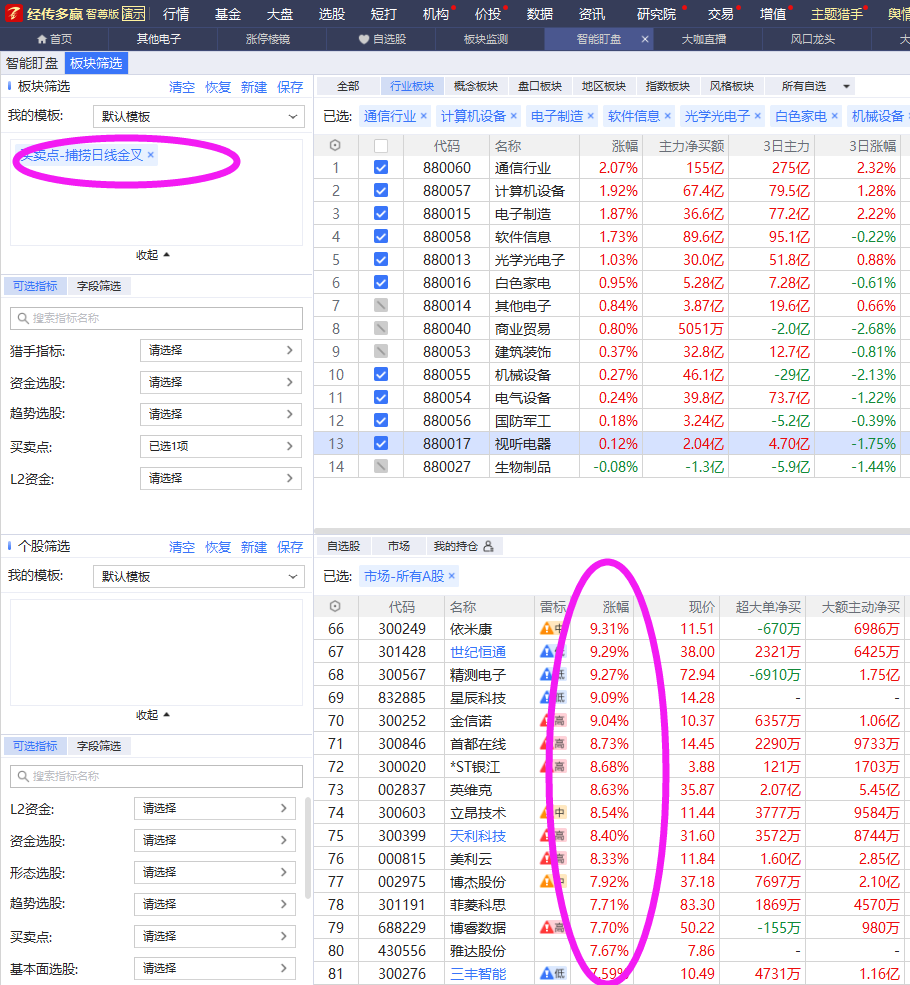 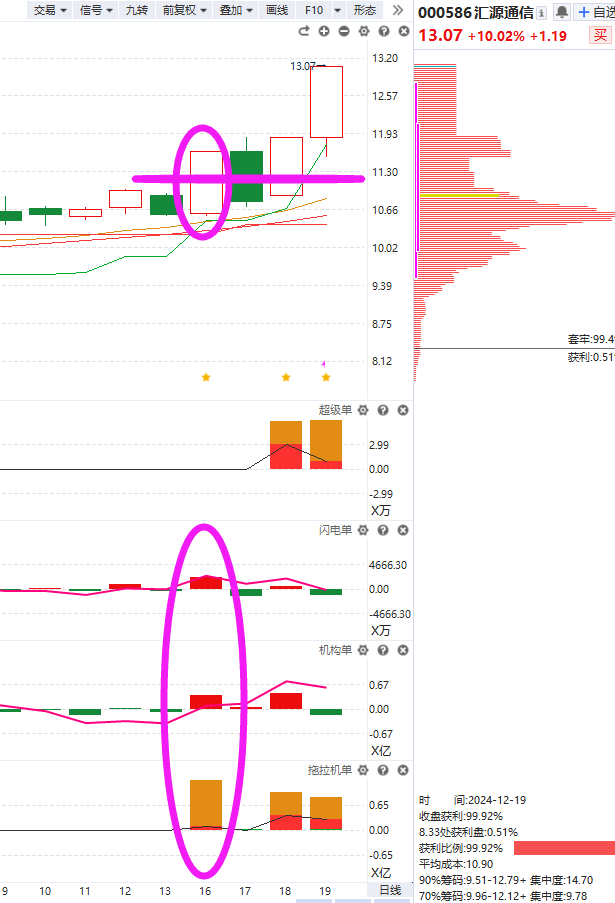 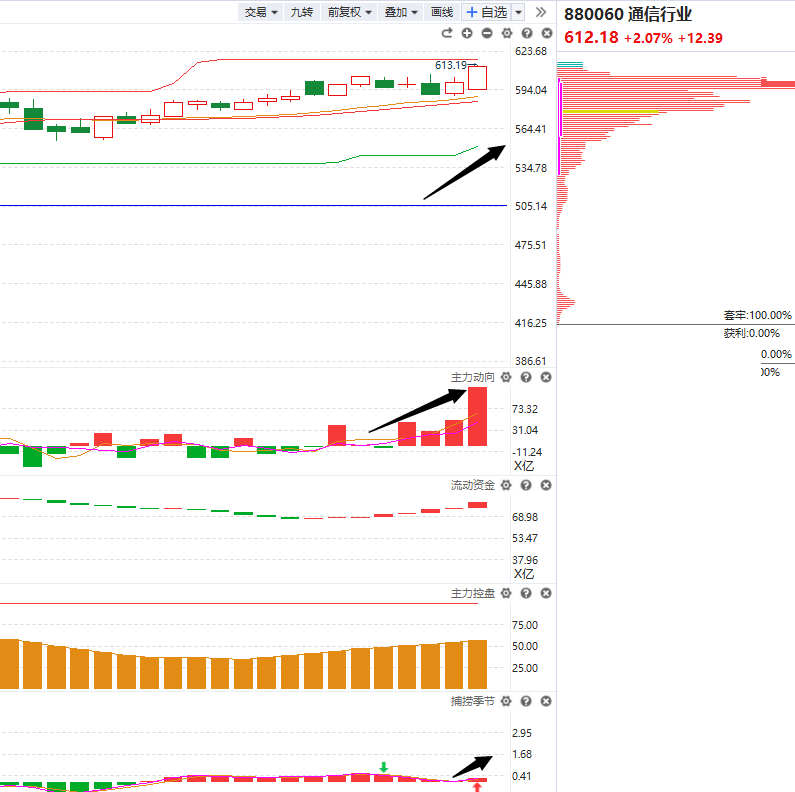 金叉+大单+反包板块
突破个股
超级买入法
附：个股走强走弱的区别
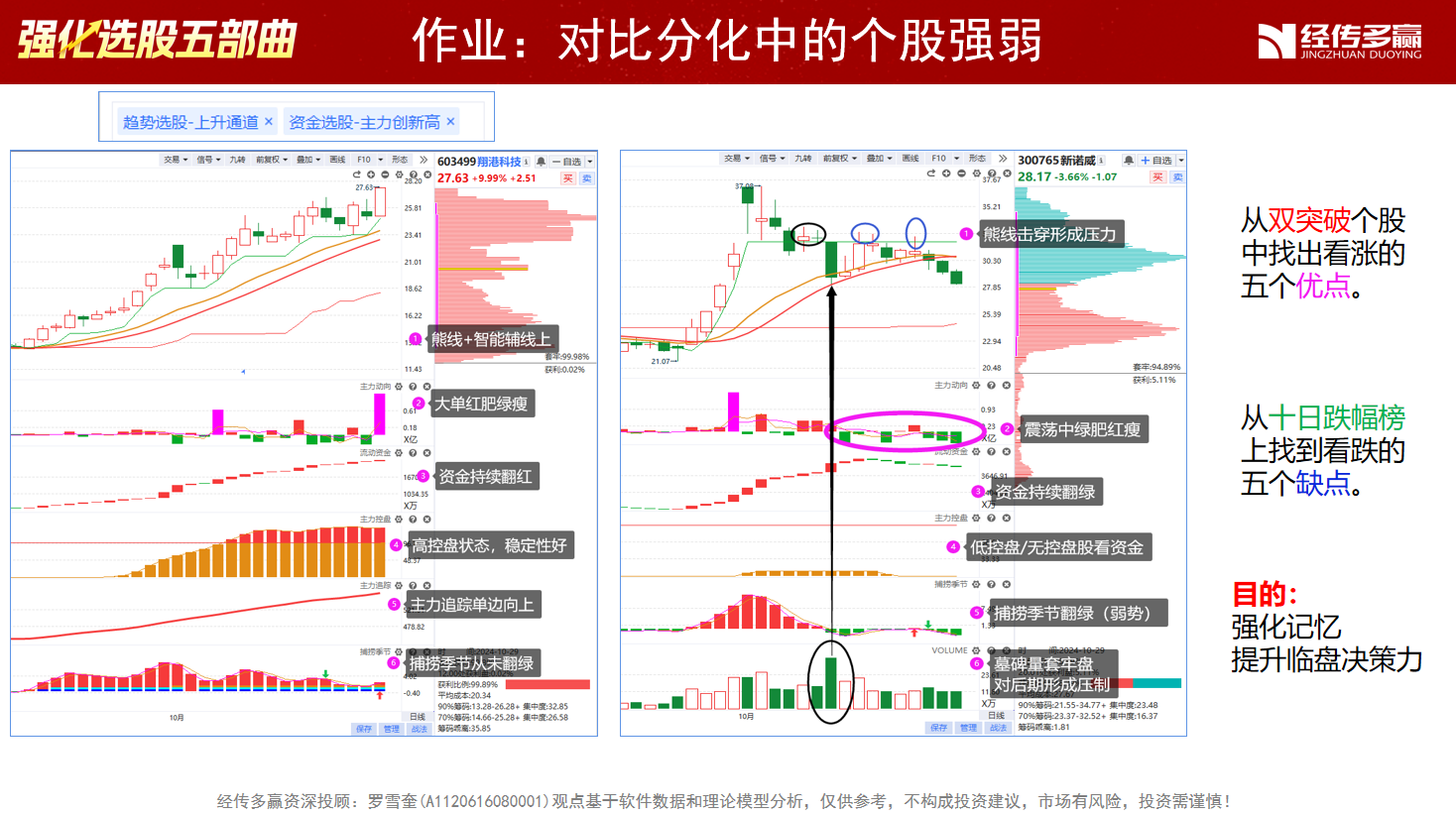 附：上涨的承压信号
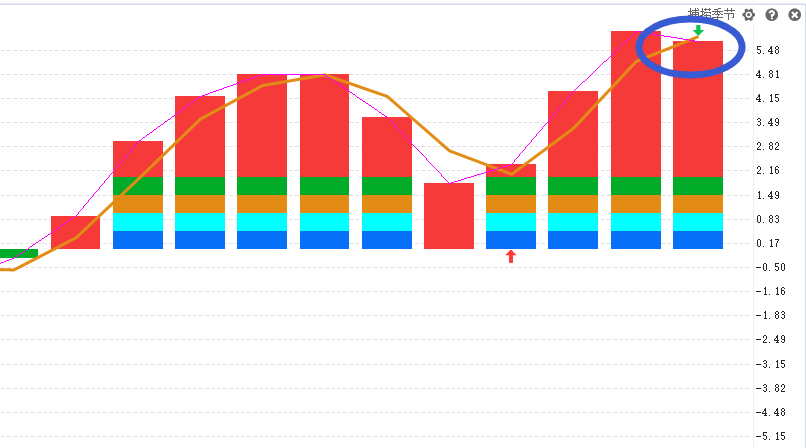 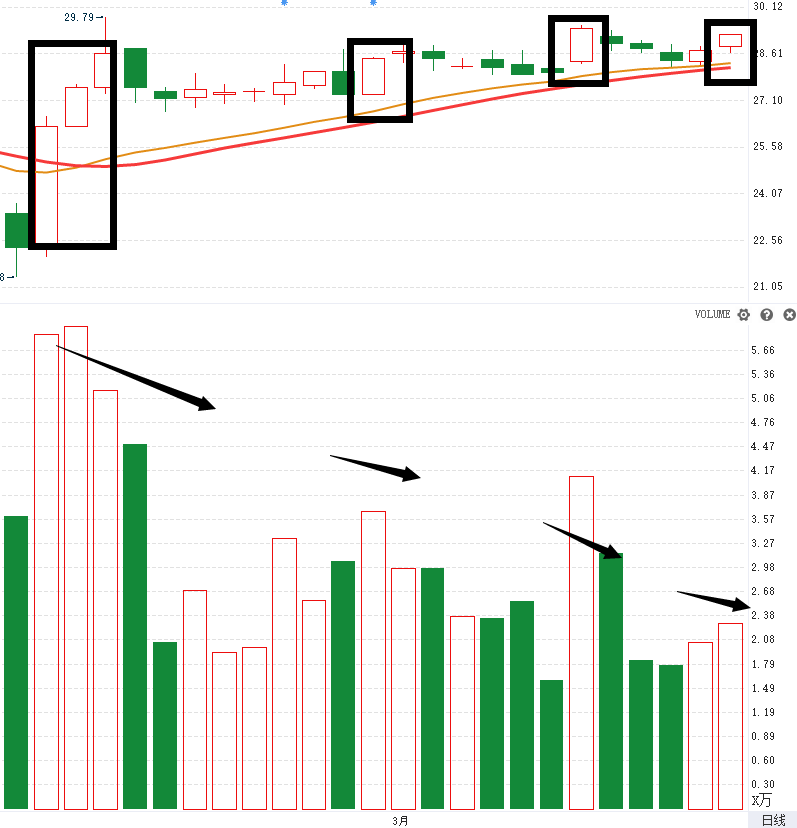 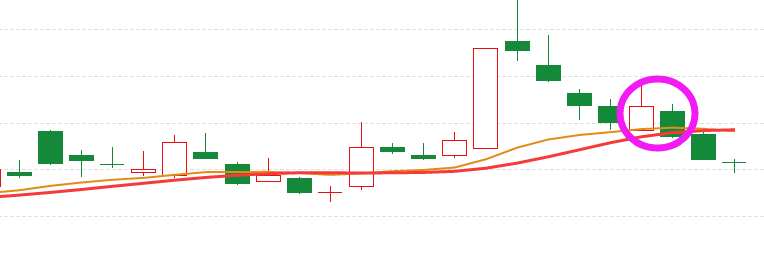 2.量价（捕捞季节）背离
1.上引线、阴包阳
3.周线死叉，日线回档易破位
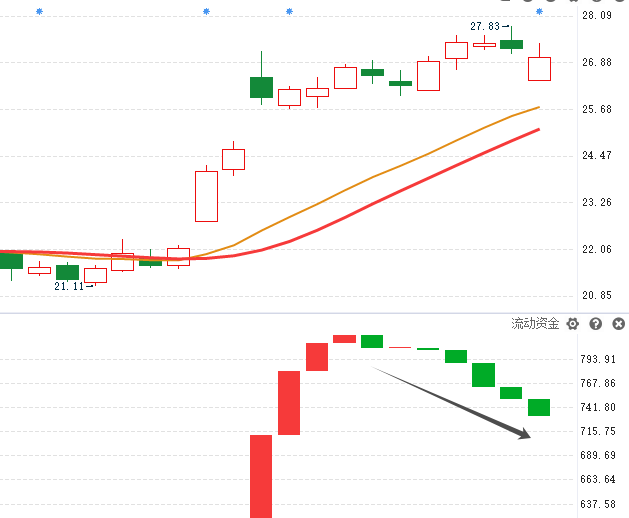 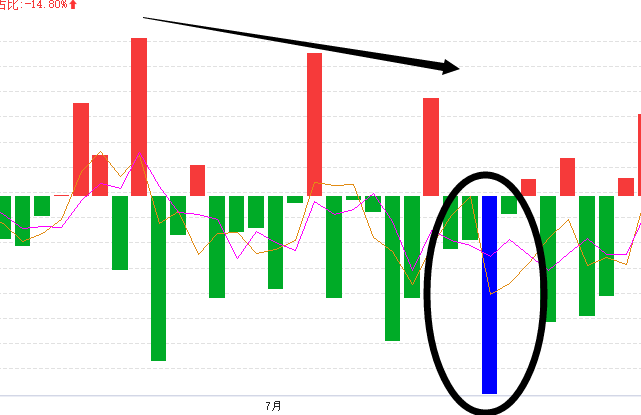 4.上涨资金翻绿
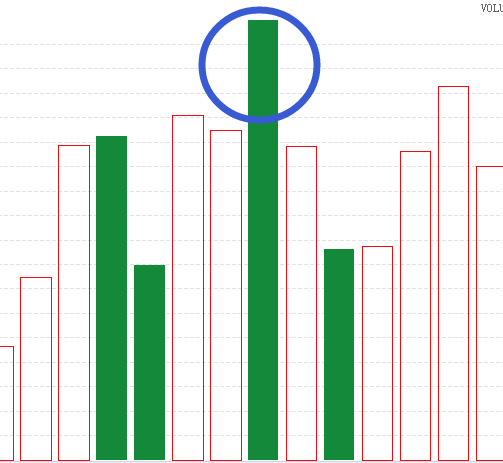 5.墓碑量信号
6.买单减少，大卖单出现（L2)
周线死叉日线回档易破位
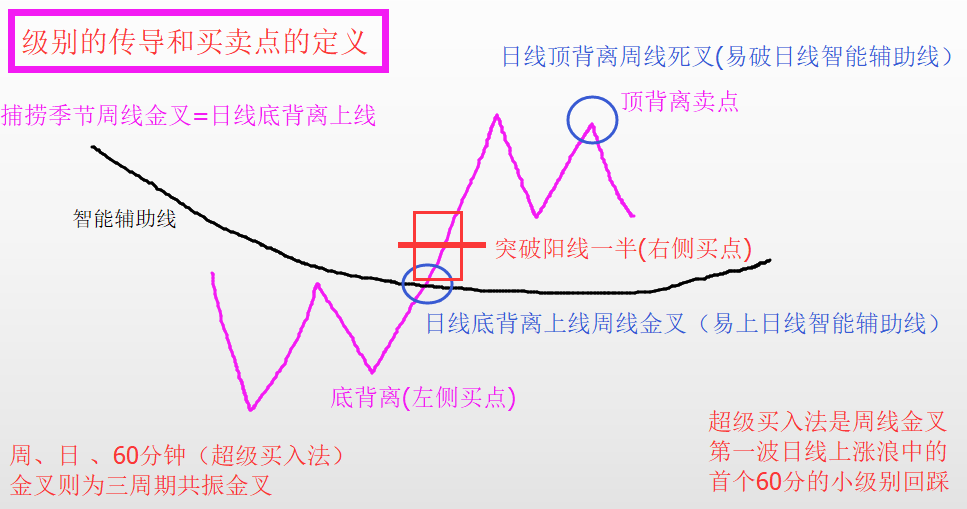 三阳开泰——60分和日线波段
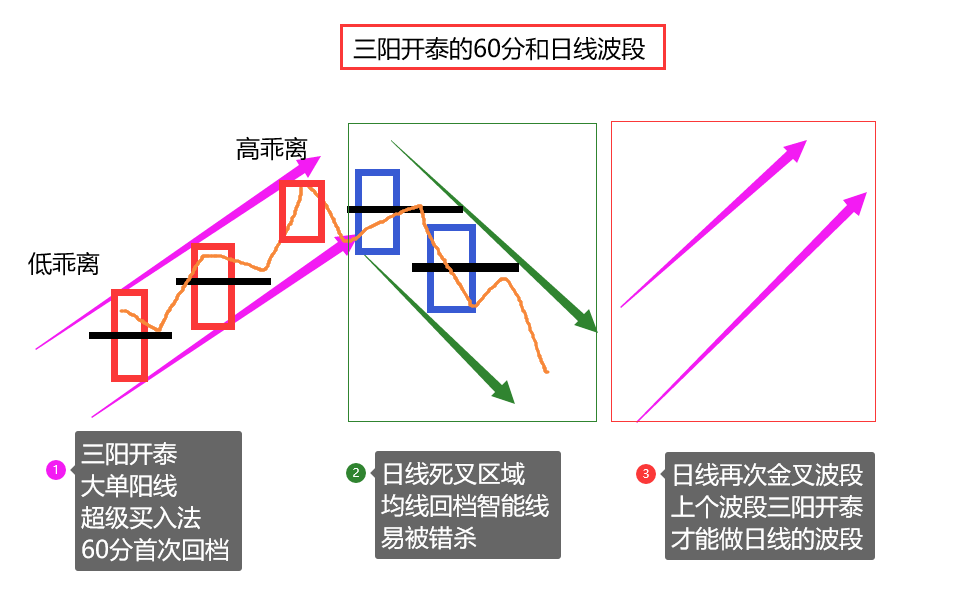 股票的不同阶段
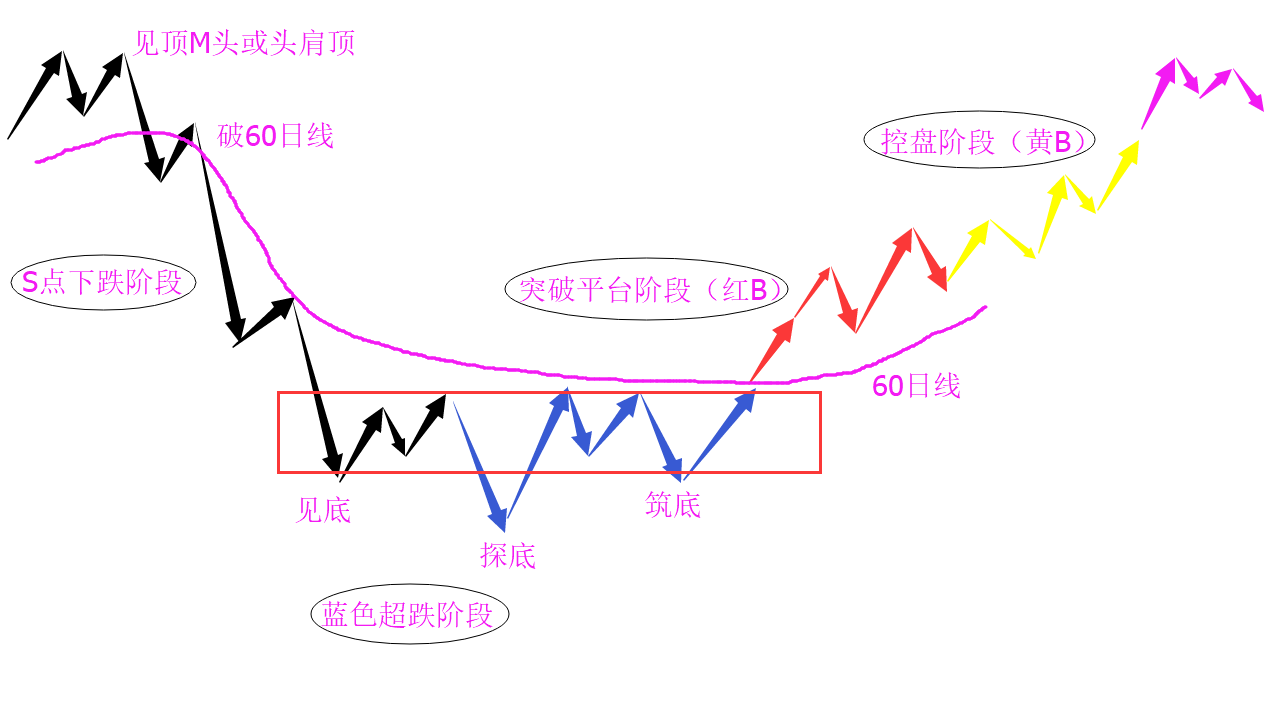 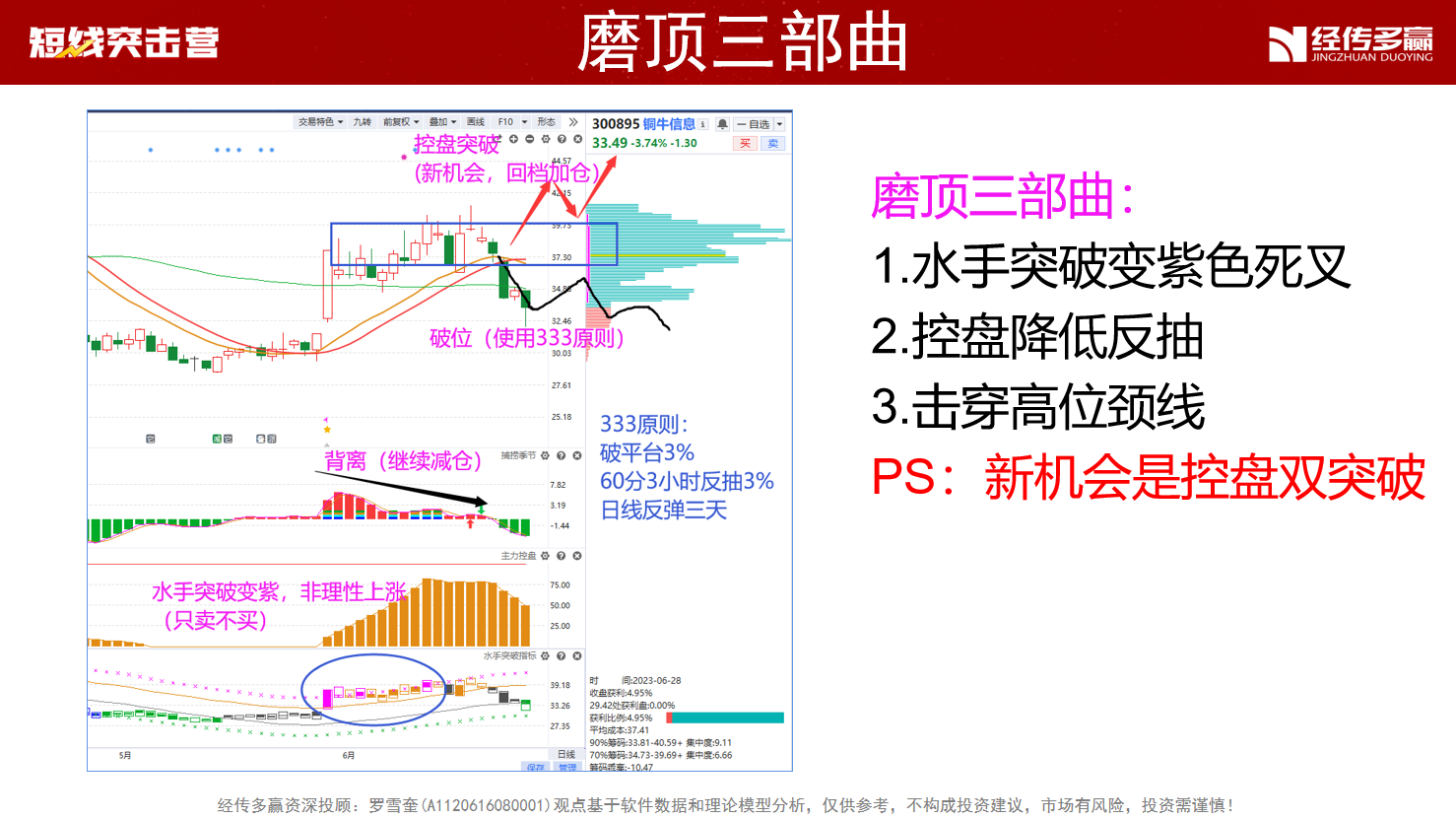 十一月行情展望
九套战法
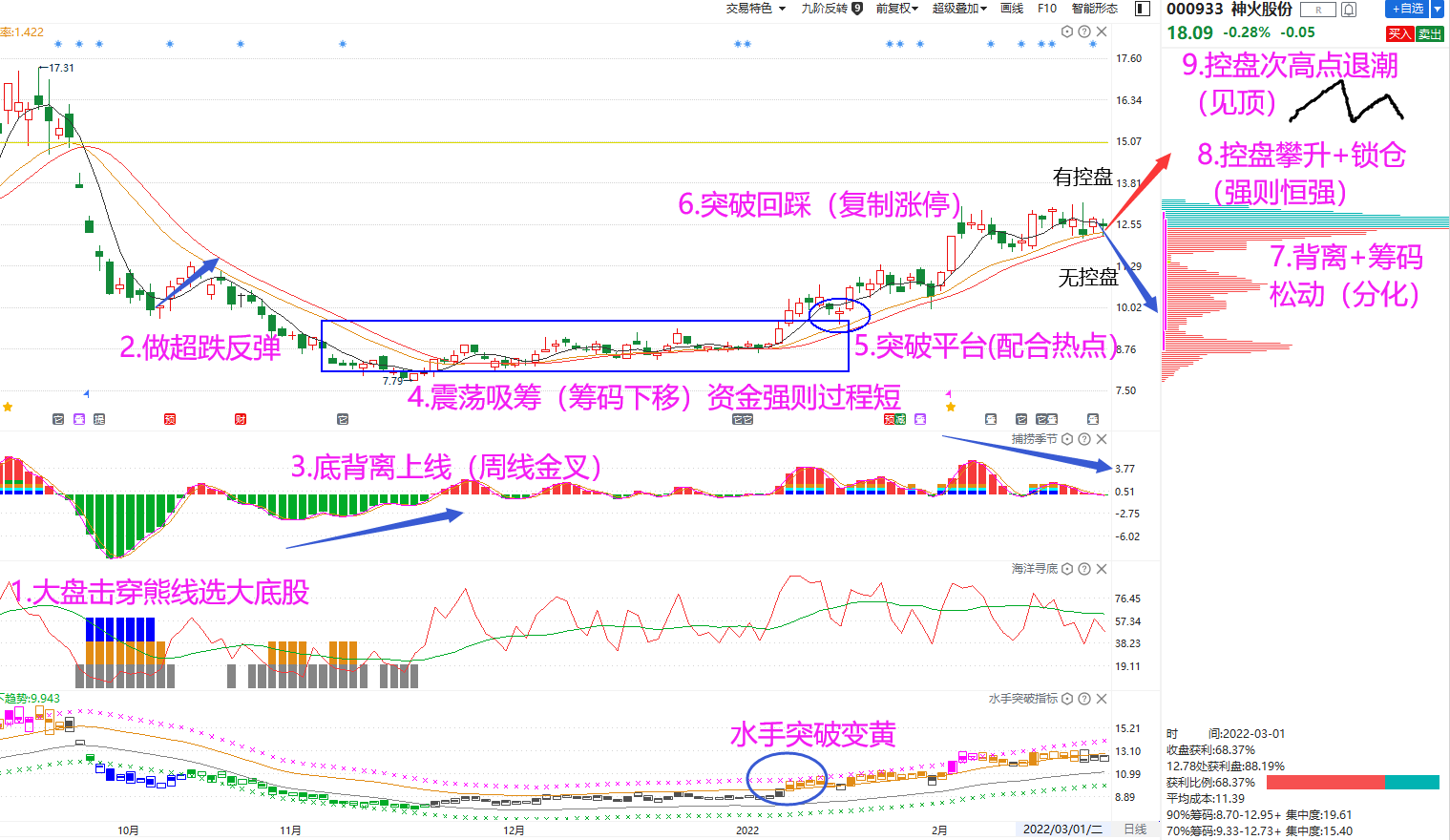 主力状态的用法
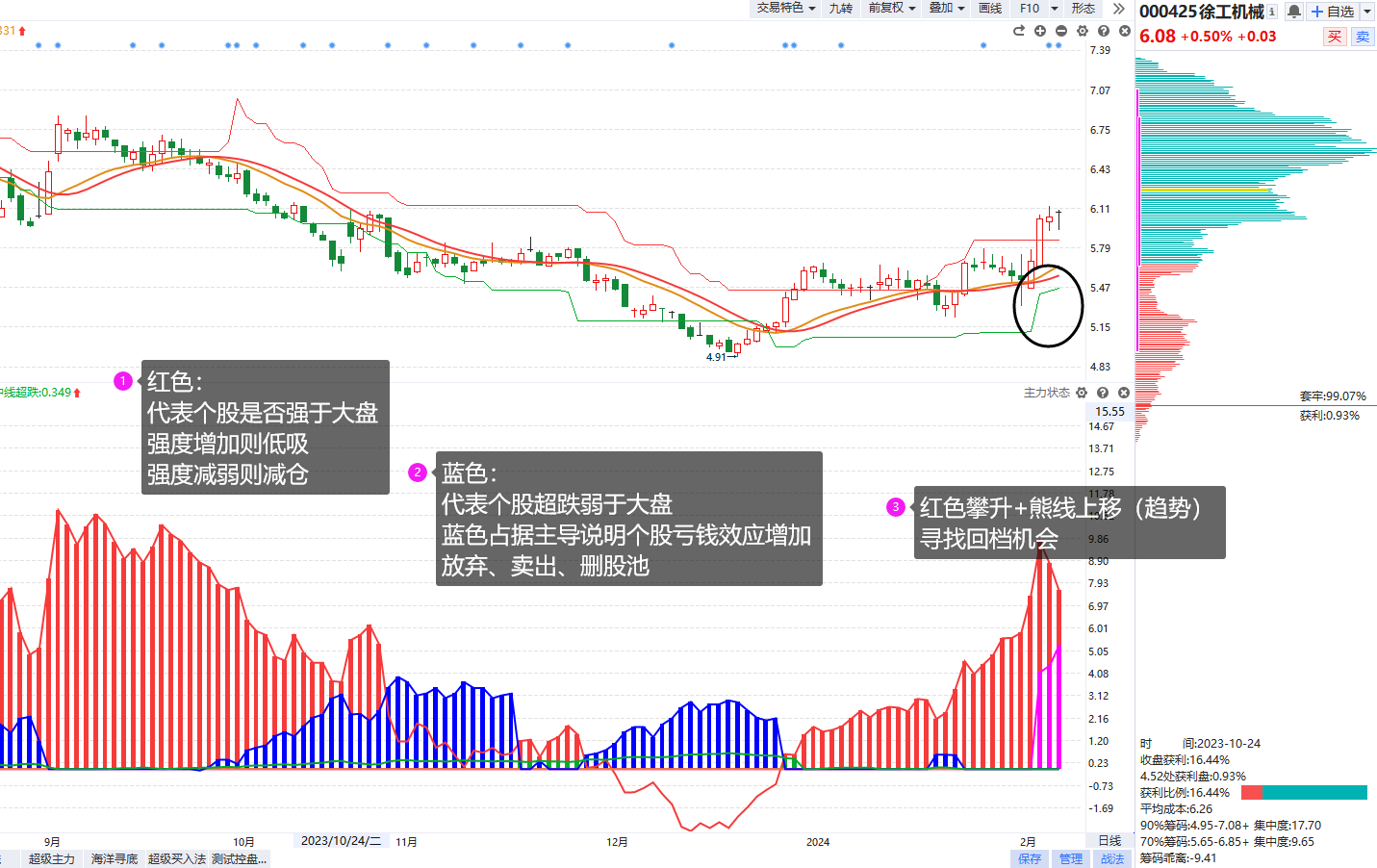 红色：强于大盘
蓝色：弱于大盘
紫色：游资拉升
黄色：控盘状态
找到强于大势的股，选股的核心就是想办法强于对标物
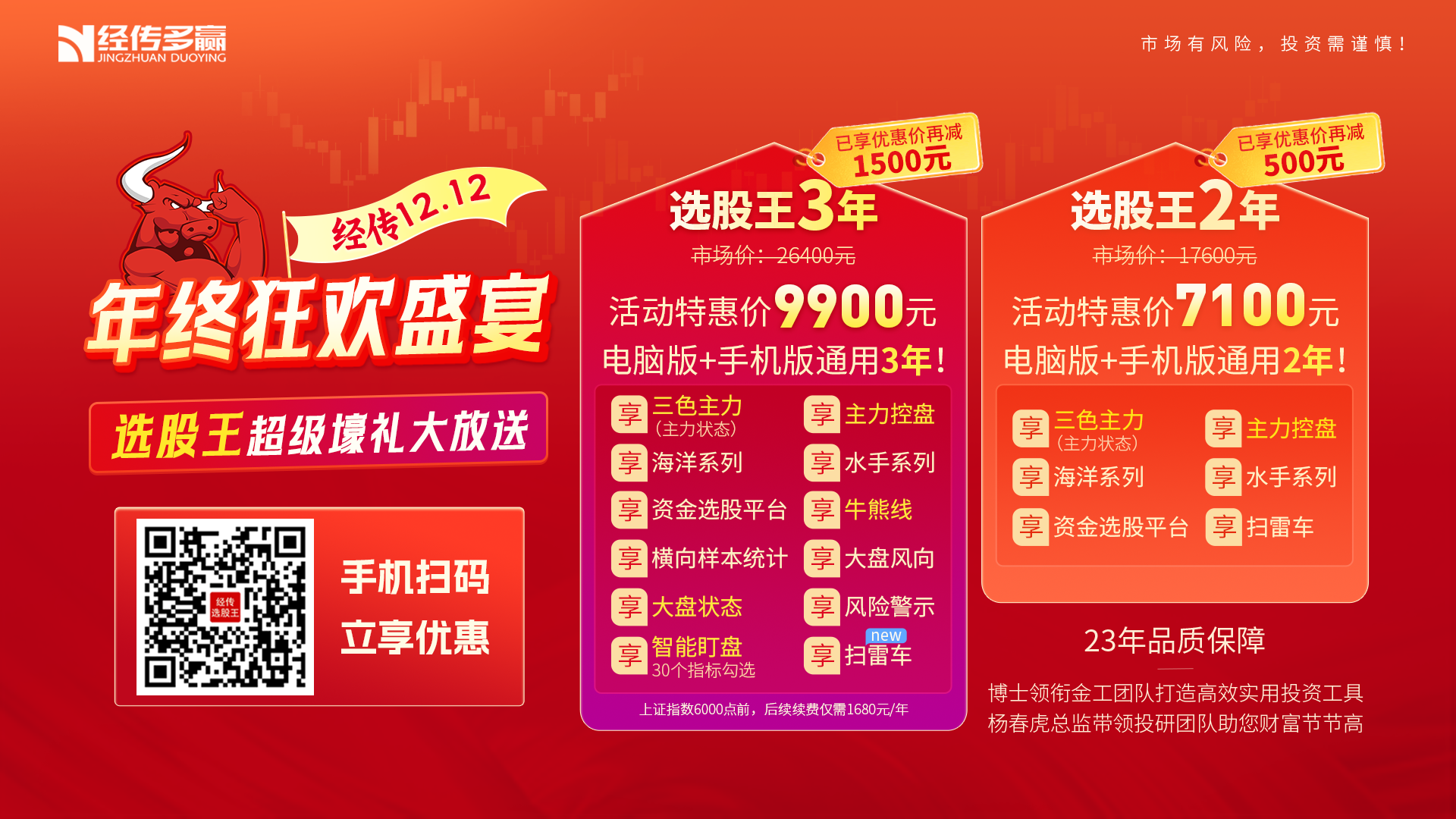 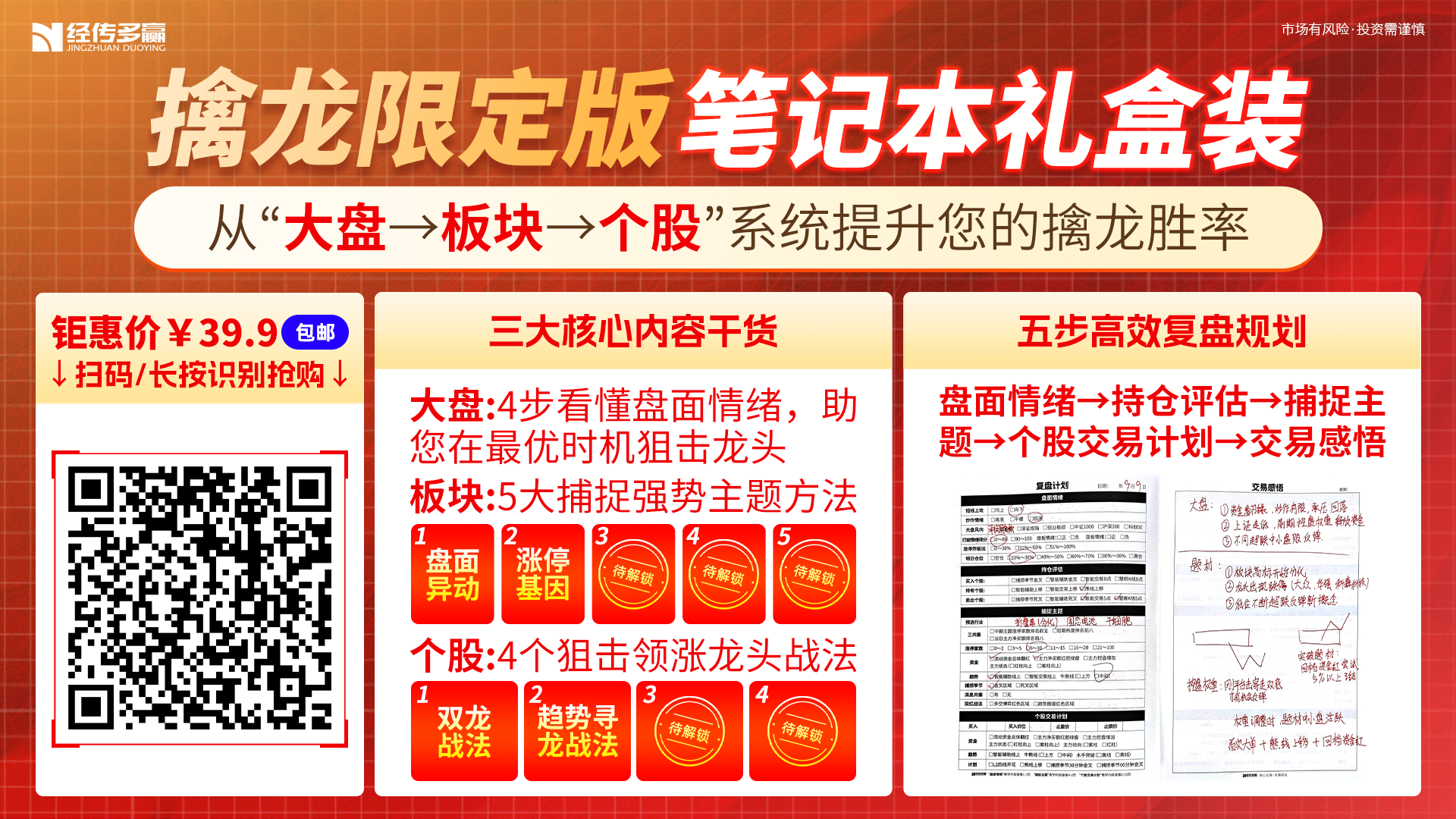 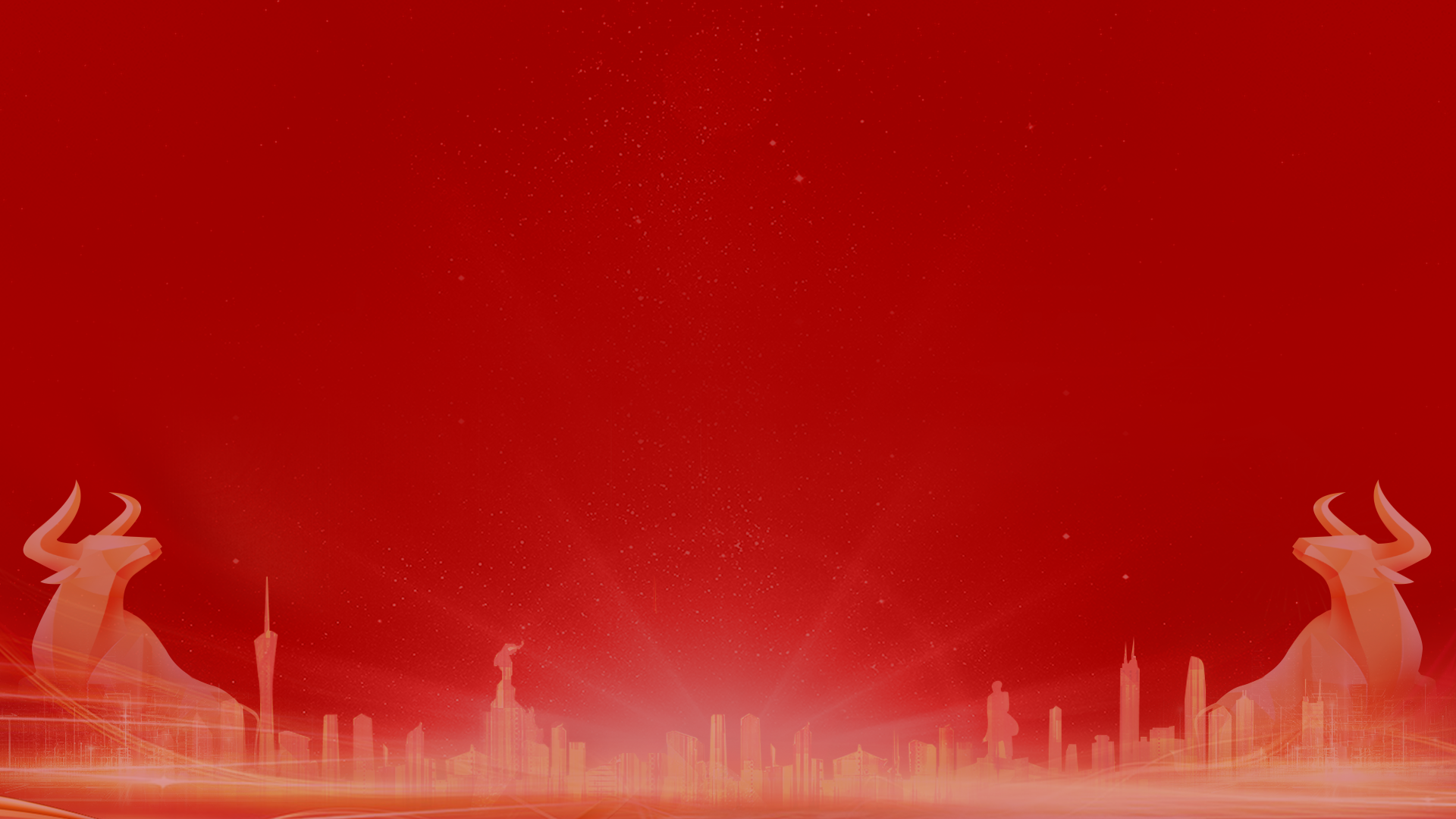 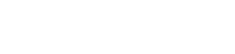 让投资遇见美好
我司所有工作人员均不允许推荐股票、不允许承诺收益、不允许代客理财、不允许合作分成、不允许私下收款，如您发现有任何违规行为，请立即拨打400-9088-988向我们举报！

风险提示：所有信息及观点均来源于公开信息及经传软件信号显示，仅供参考，不构成最终投资依据，软件作为辅助参考工具，无法承诺收益，投资者应正视市场风险，自主作出投资决策并自行承担投资风险。投资有风险，入市须谨慎！